আসসালামু আলাইকুম ওয়া রাহমাতুল্লাহ
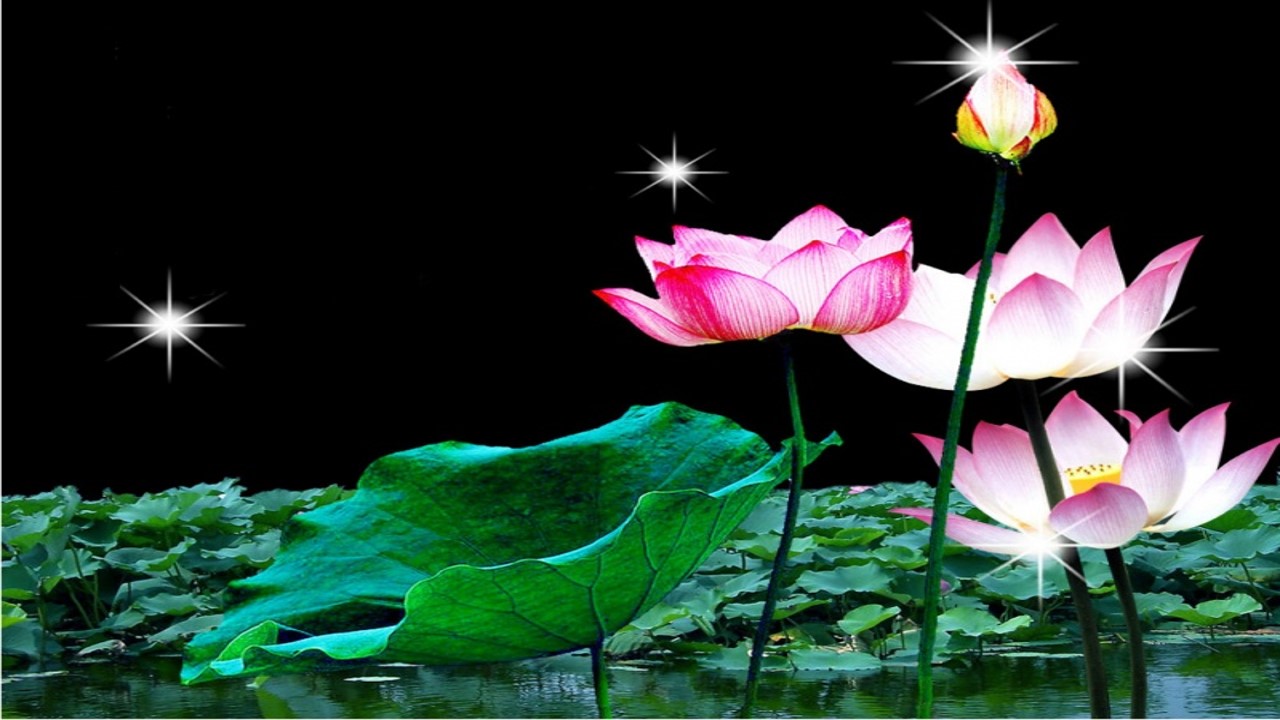 আজকের পাঠে সবাইকে স্বাগতম
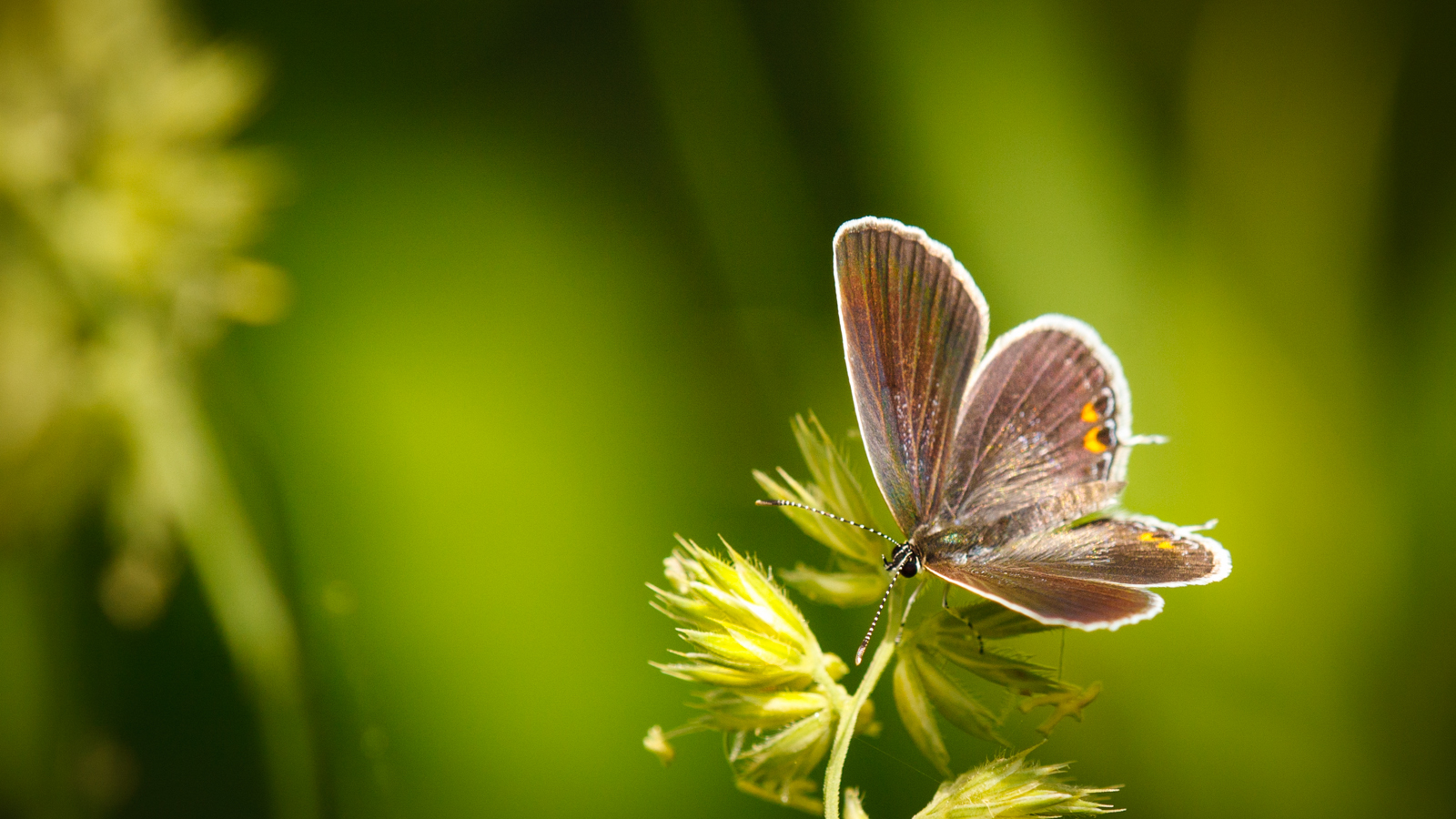 শিক্ষক পরিচিতি
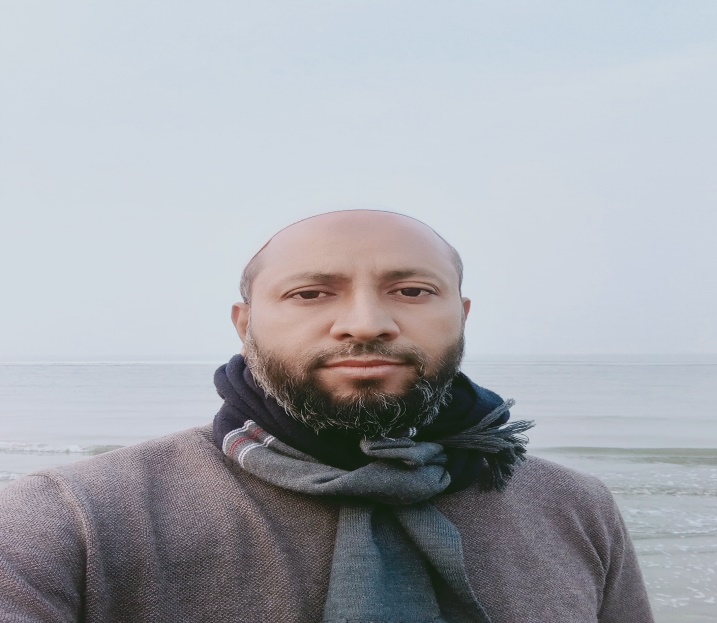 মোহাম্মাদ মাইন উদ্দিন  
   সহকারি শিক্ষক  
 আলী আজম স্কুল অ্যান্ড কলেজ 
মুন্সিরহাট ফুলগাজী ফেনী ।.
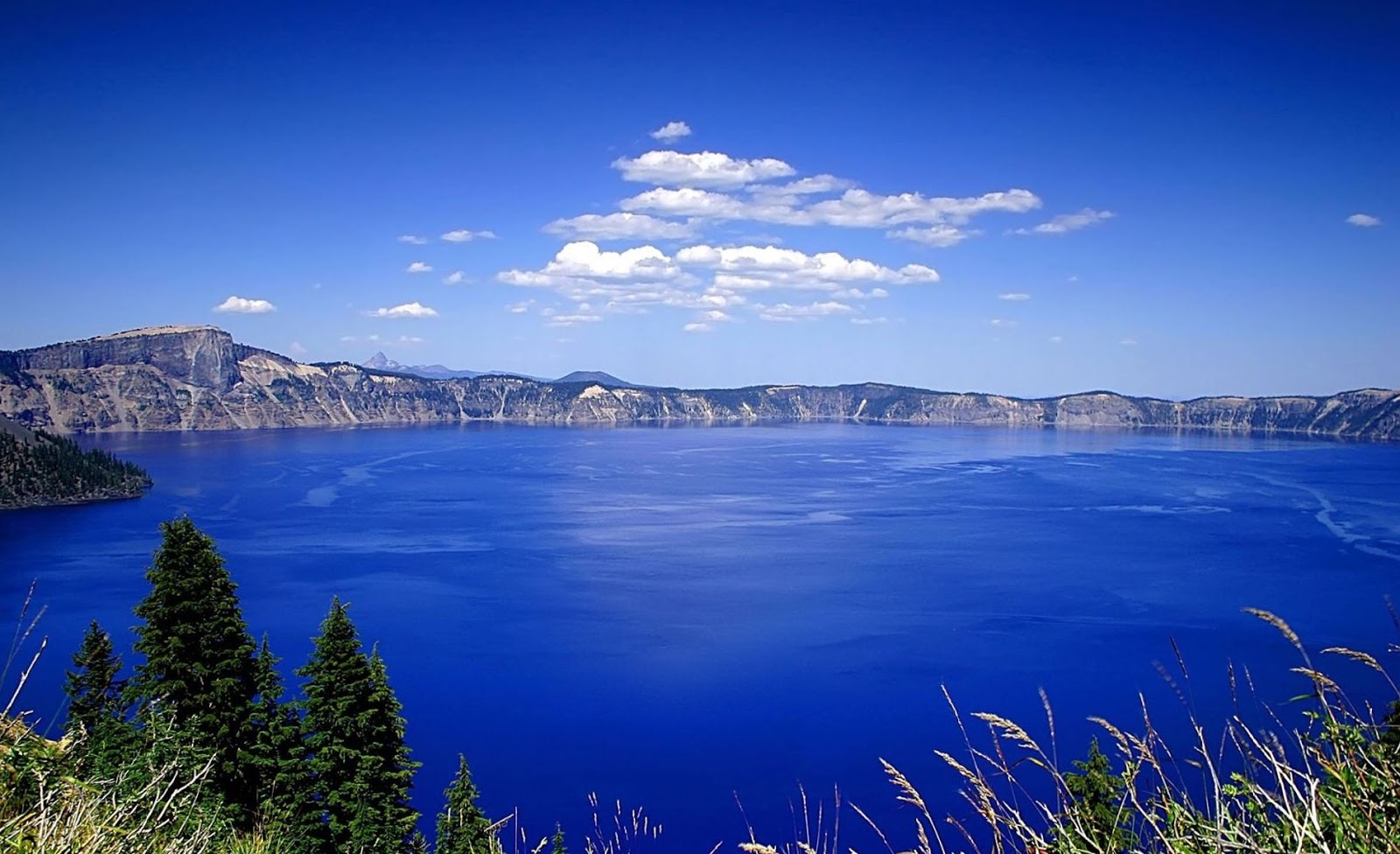 পাঠ পরিচিতি
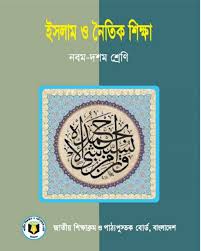 ইসলাম ও নৈতিক শিক্ষা 
শ্রেণিঃ নবম  
বিষয়ঃ যাকাত, পাঠ-৪
This Photo by Unknown Author is licensed under CC BY-NC-ND
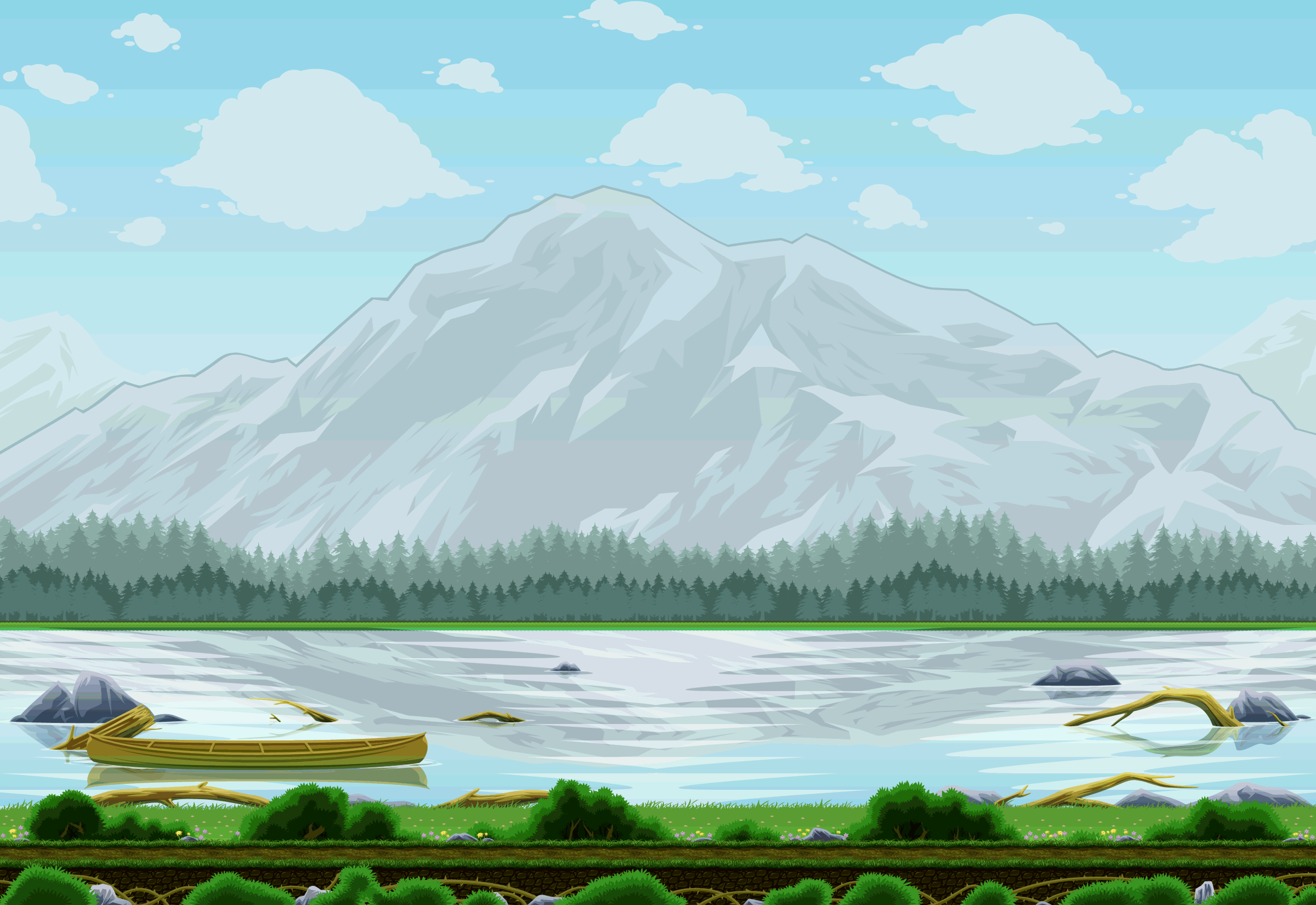 ছবিতে কী দেখতে পাচ্ছ ?
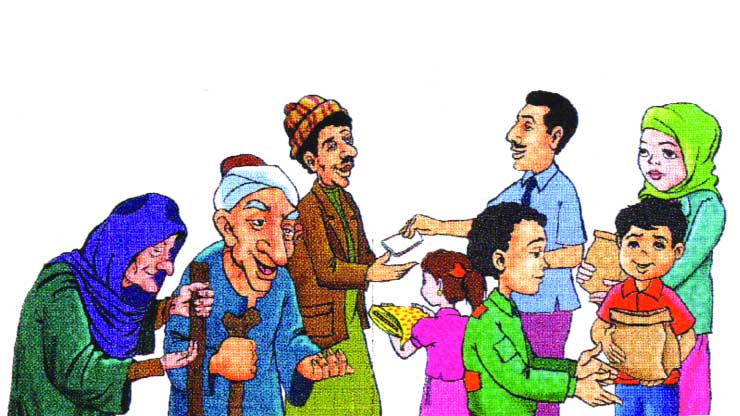 টাকা ও অন্যান্য দ্রব্যসামগ্রী বিতরণ করছে
This Photo by Unknown Author is licensed under CC BY-NC-ND
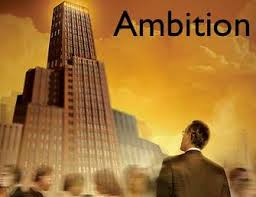 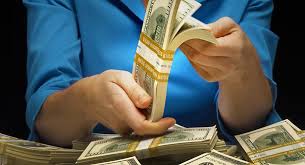 বিত্তবান
সম্পদশালী
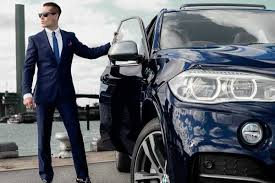 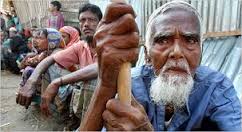 বিত্তবান
গরীব লোক
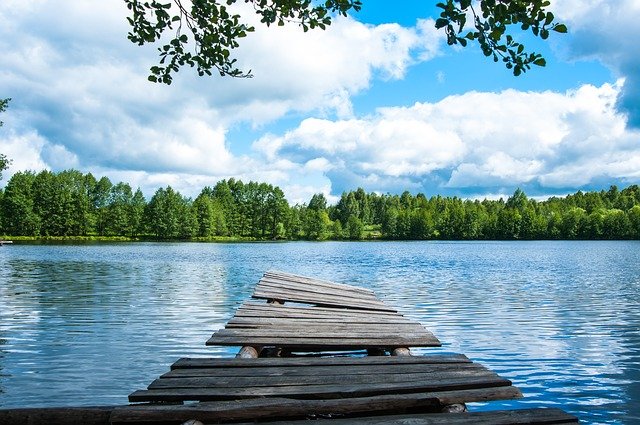 আজকের পাঠ         	“যাকাত “
الز كؤة
শিখনফল

এই পাঠ শেষে শিক্ষার্থীরা …
০১। যাকাত শব্দের অর্থ ও পরিচয় বলতে পারবে
০২। যাকাতের প্রয়োজনীয়তা বর্ণনা করতে পারবে 
০৩। যাকাতমুক্ত সম্পদের তালিকা করতে পারবে 
০৪)যাকাতের শরয়ী বিধান উল্লেখ করতে পারবে ।
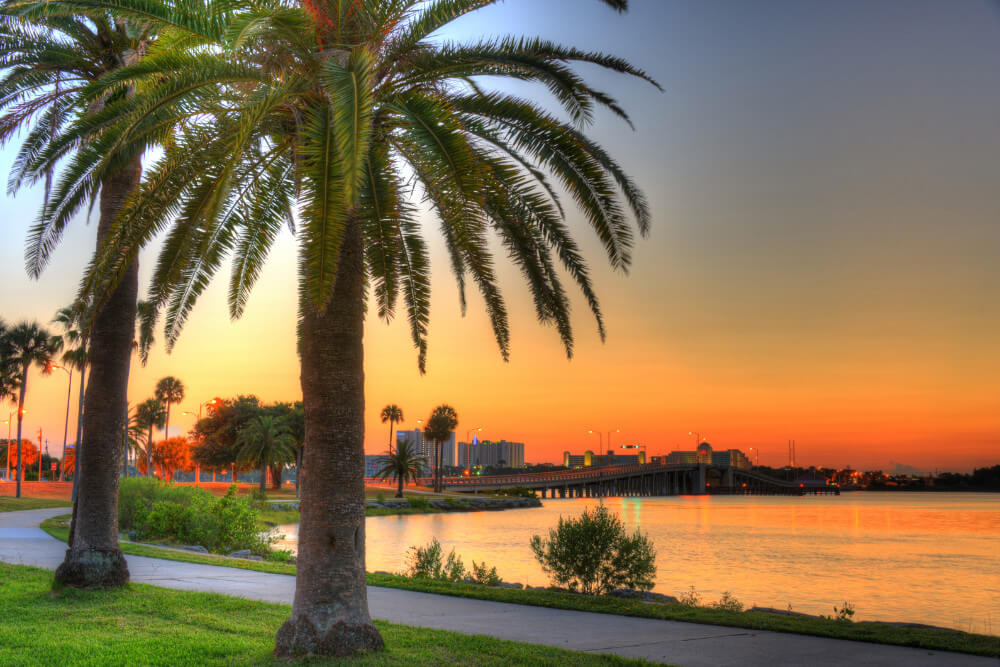 যাকাত -   الز كؤة
যাকাত শব্দের অর্থ- 
# বৃদ্ধি
# পবিত্রতা
# পরিশুদ্ধতা
ইসলামি শরিয়তের পরিভাষায় –কোন মুসলমান নিসাব পরিমান সম্পদের মালিক হলে এবং এই সম্পদ যদি এক বছর  স্থায়ী হয়  তাহলে অতিরিক্ত সম্পদের শতকরা আড়াই টাকা হারে নির্দিষ্ট খাতে ব্যয় করা কে যাকাত বলে ।
This Photo by Unknown Author is licensed under CC BY
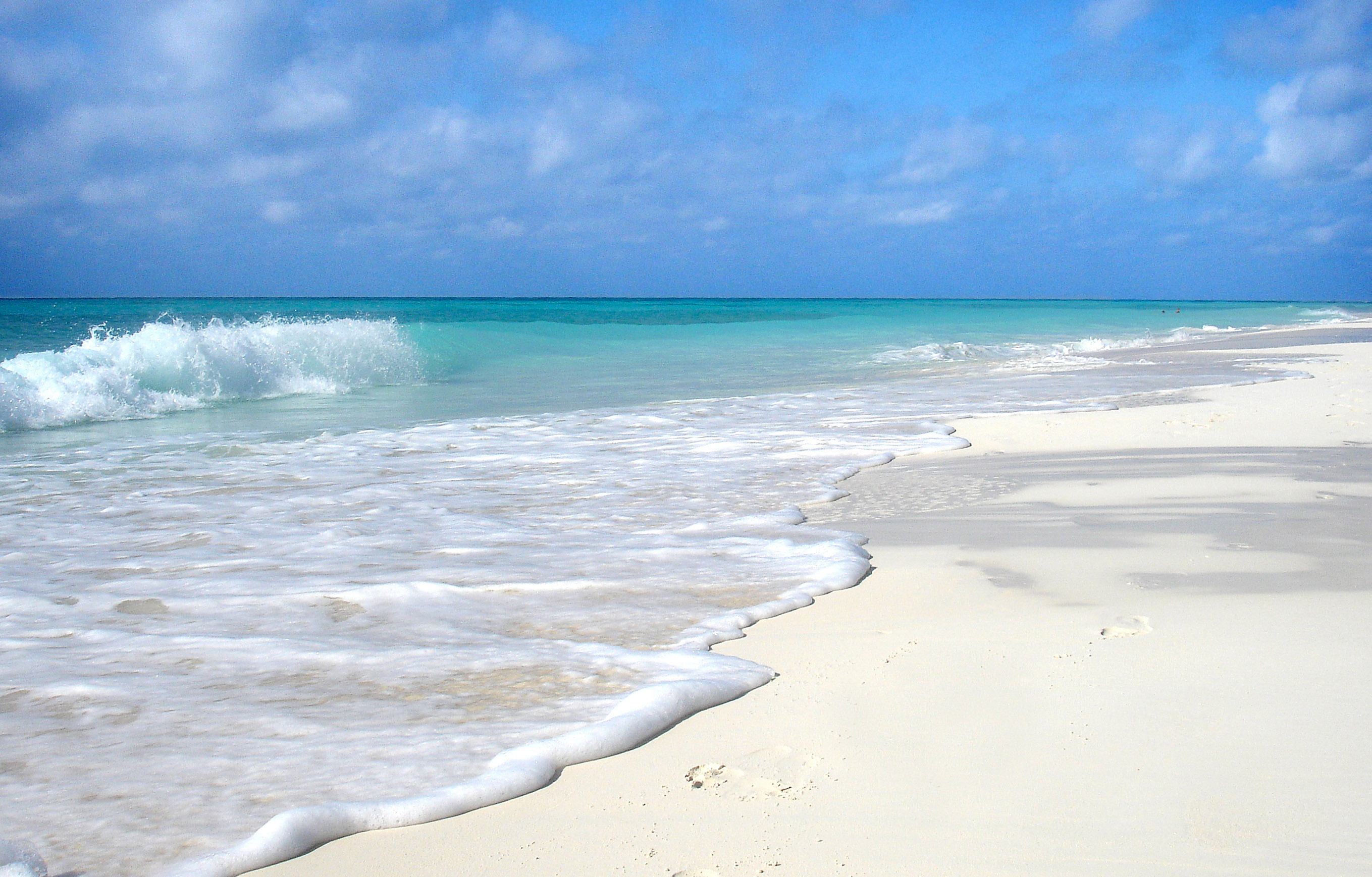 যাকাতের শরয়ী বিধান_
যাকাত আদায় করা একটি ফরজ ইবাদত ।
মহান আল্লাহ বলেন –তোমরা সালাত আদায় কর ও যাকাত দাও(’সূরা আননূর আয়াত -৫৬)
মহা নবী সঃ বলেছেন –যাকাত হলো ইসলামের(ধনী –দরিদ্রের মাঝে) সেতুবন্ধন;’(বায়হাকি)
যাকাত দেয়া ধনীদের আবশ্যকীয় একটি কাজ ,না দেয়া শাস্তি যোগ্য অপরাধ 
এটা গরীবদের প্রতি দান বা অনুগ্রহ নয়
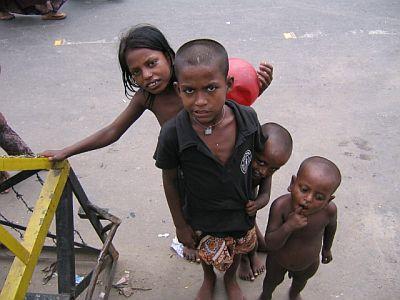 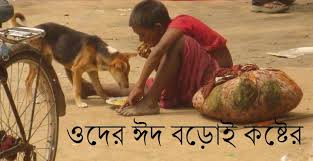 টোকাই
দরিদ্র শিশু
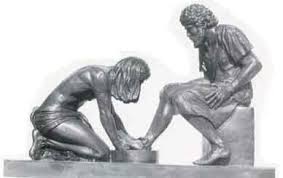 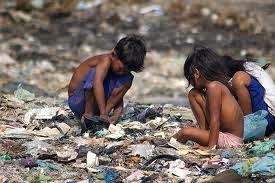 অনাথ শিশু
কৃতদাস
যাকাতের আর্থ-সামাজিক গুরুত্ব
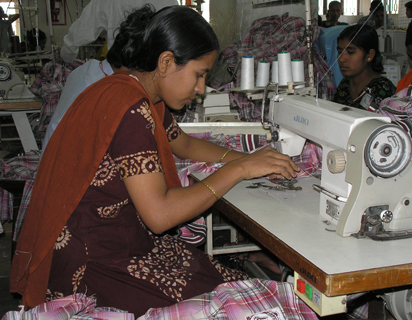 আত্মকর্মসংস্থান
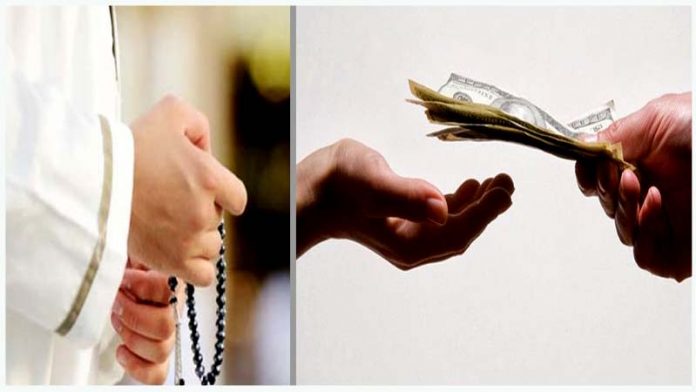 ঋণ মুক্তি
ক্ষুদ্র ,মাঝারি শিল্প স্থাপন
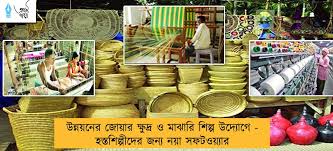 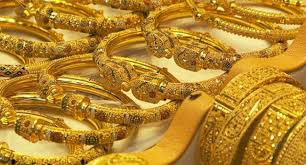 স্বর্ণ ২০ দিনার বা মিছকাল বা ৭.৫ ভরি (তোলা)
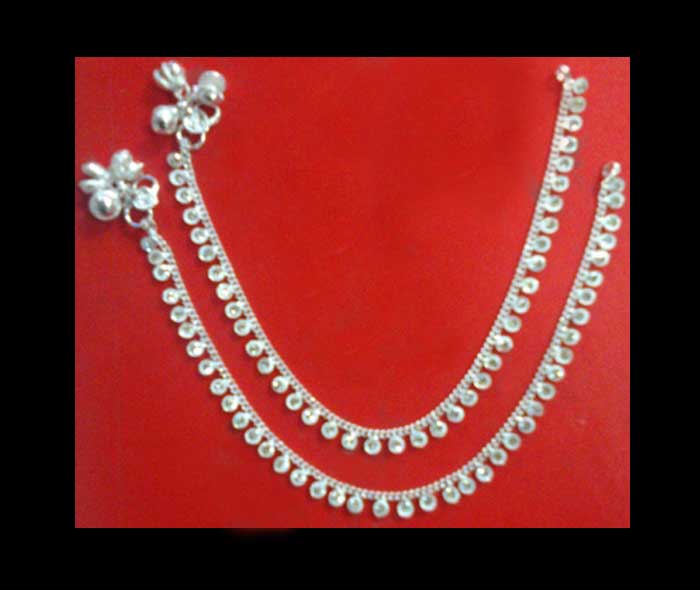 রুপা ২০০ দিরহাম 
(৫ উকিয়াহ)  বা ৫২.৫ ভরি
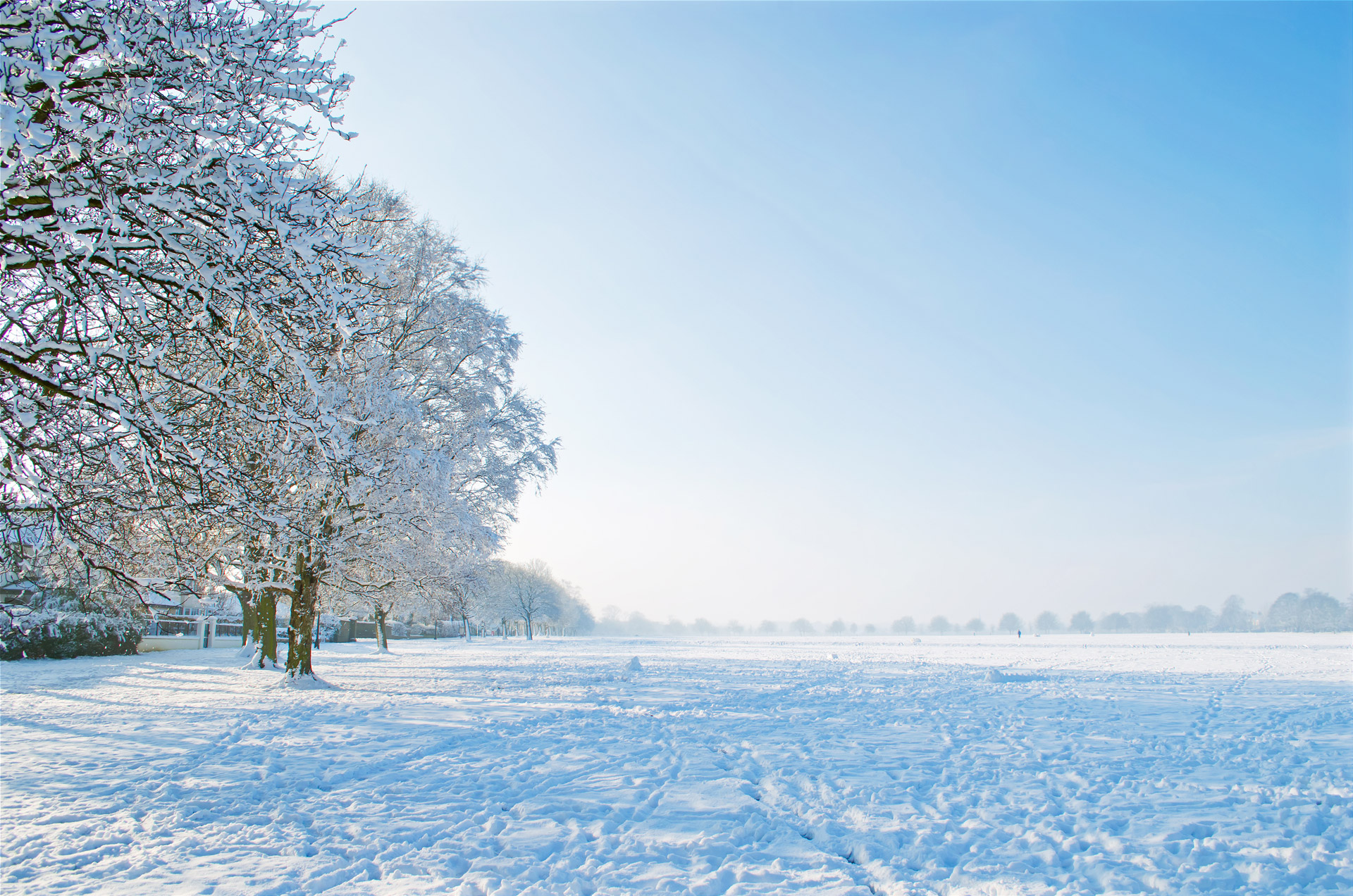 স্বর্ণ মূল্য অনুযায়ী কারো কাছে যদি ৮৫ গ্রাম স্বর্ণ এর বাজারমূল্য  পরিমাণ অর্থ 

অথবা
রূপার মূল্য অনুযায়ী কারো কাছে যদি ৫৯৫ গ্রাম রূপার এর বাজারমূল্য পরিমাণ অর্থ জমা থাকে
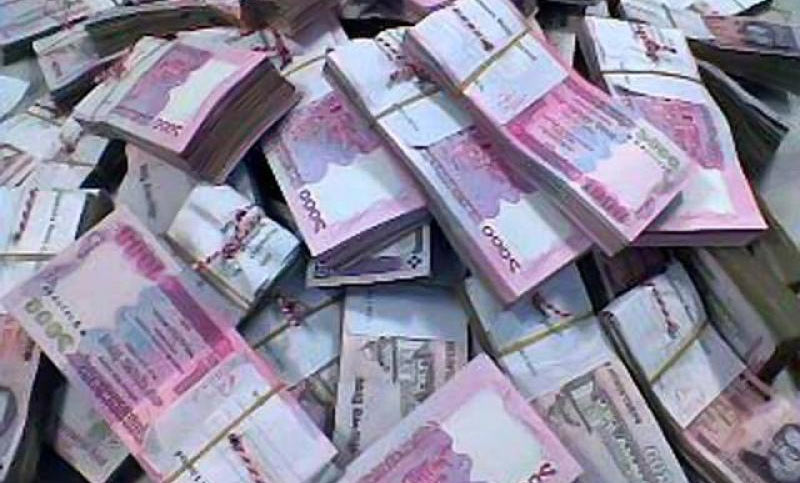 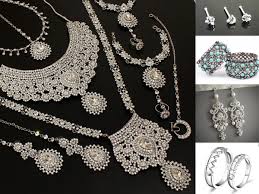 যাকাতের নিসাব
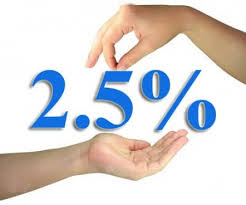 শতকরা আড়াই টাকা
অথবা –অতিরিক্ত সম্পদের চল্লিশ ভাগের এক ভাগ
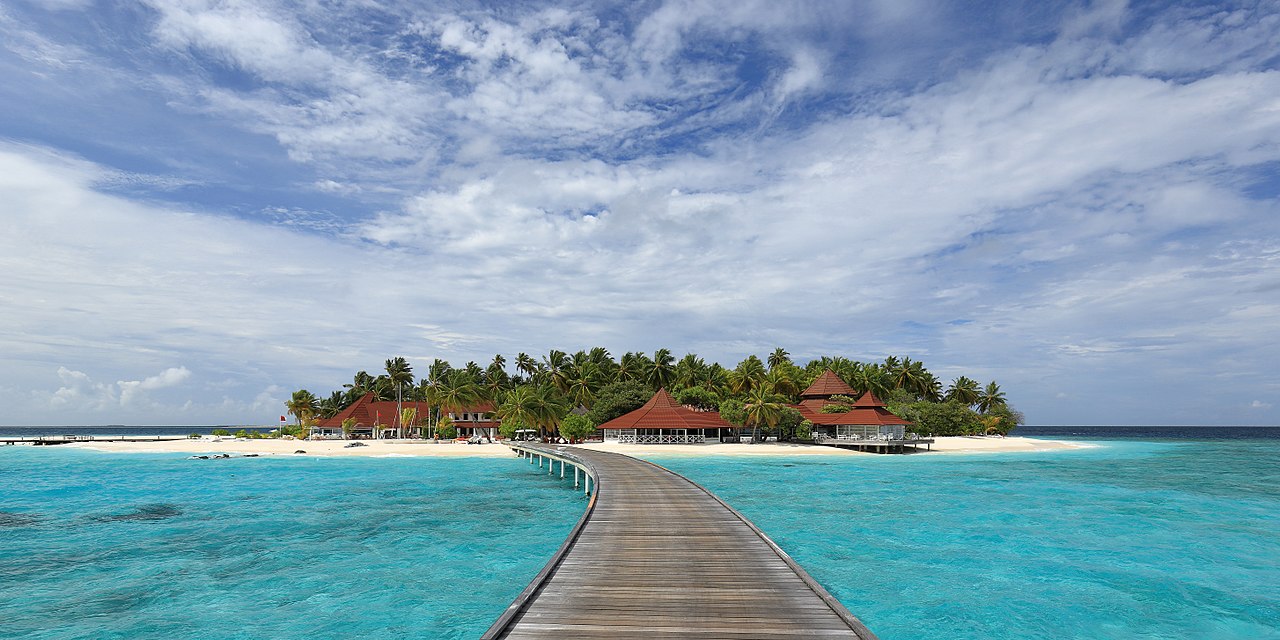 যাকাতমুক্ত সম্পদ বা দ্রব্যাদি
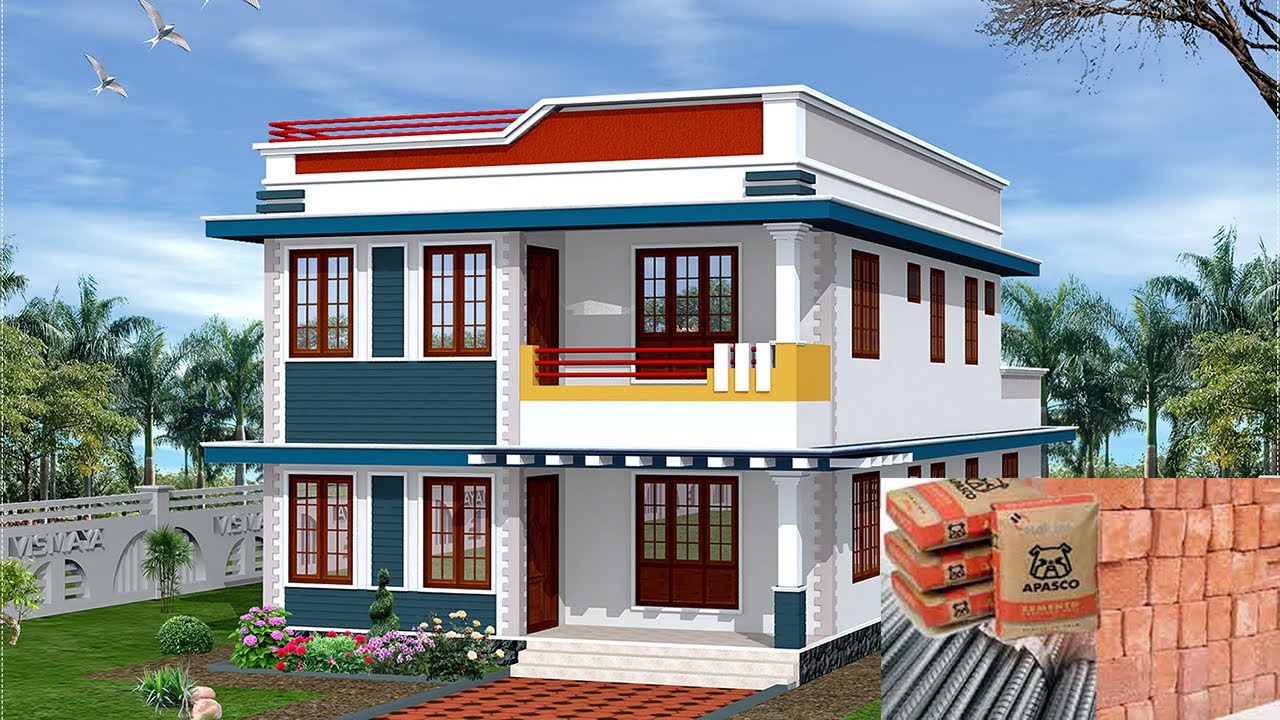 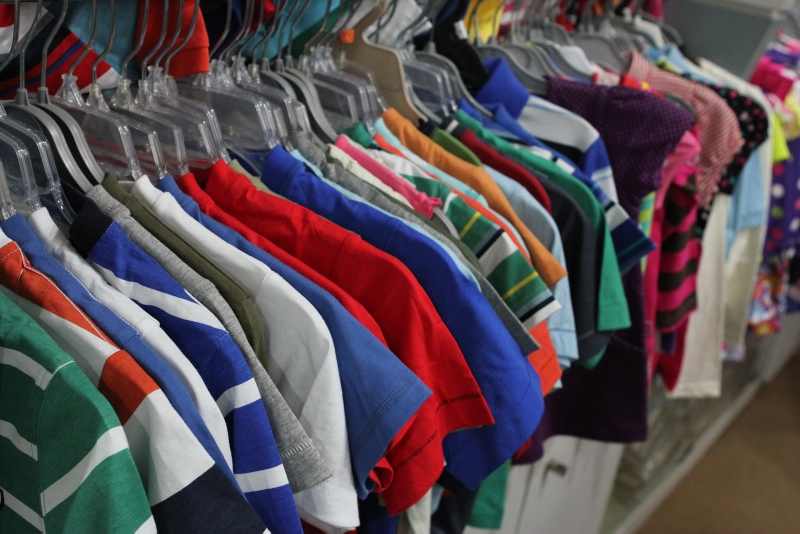 পোশাক-পরিচ্ছদ
বসবাসের বাড়ি
This Photo by Unknown Author is licensed under CC BY-SA
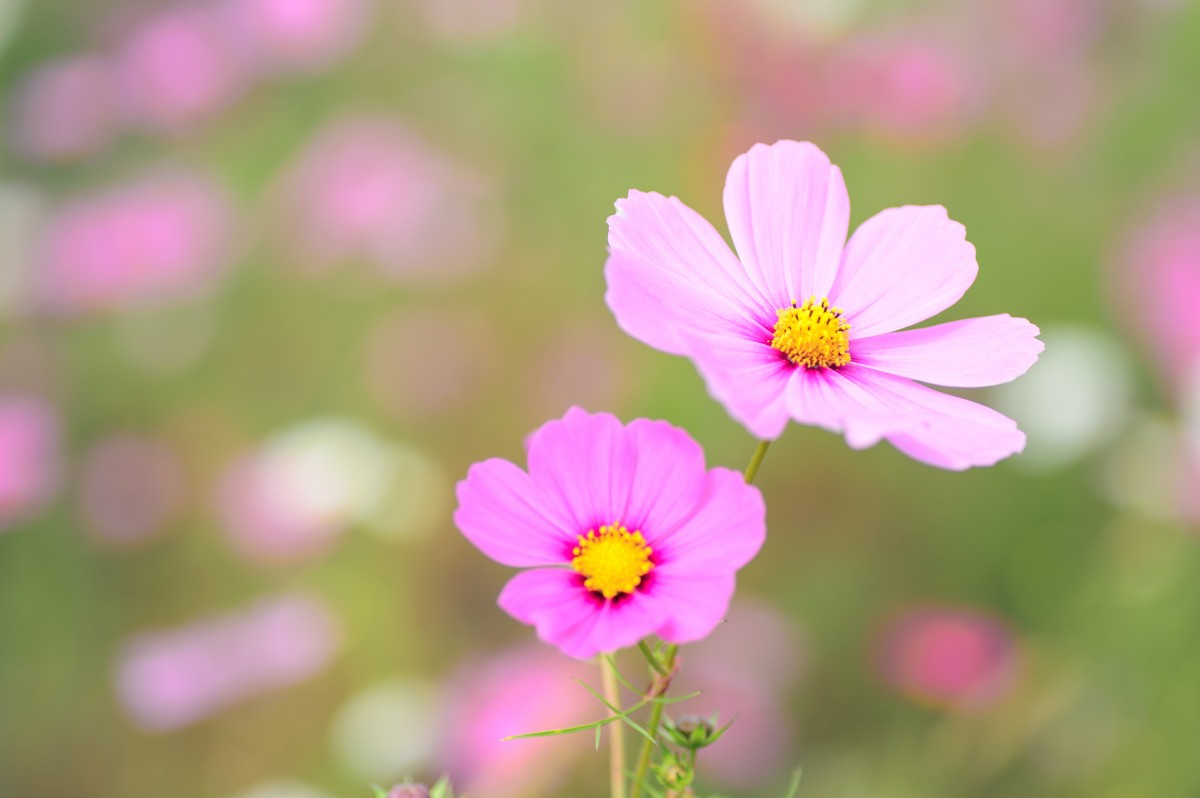 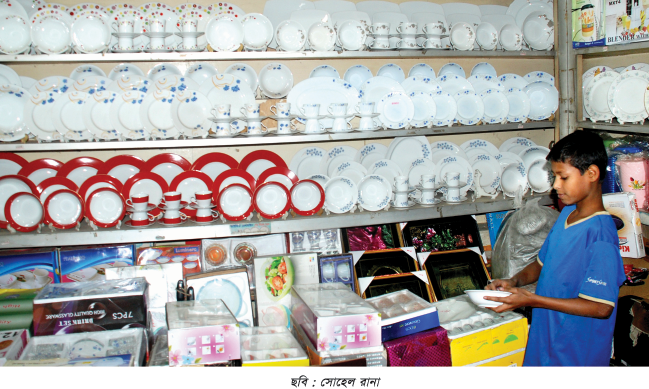 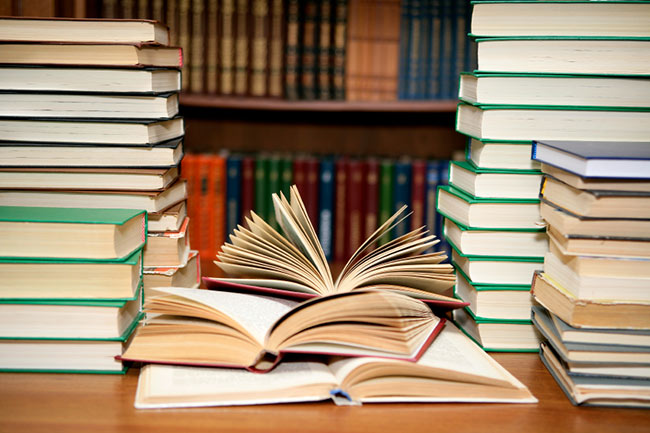 বই
ঘরের তৈজসপত্র
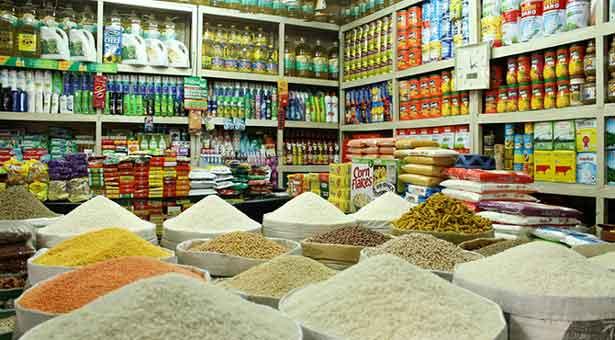 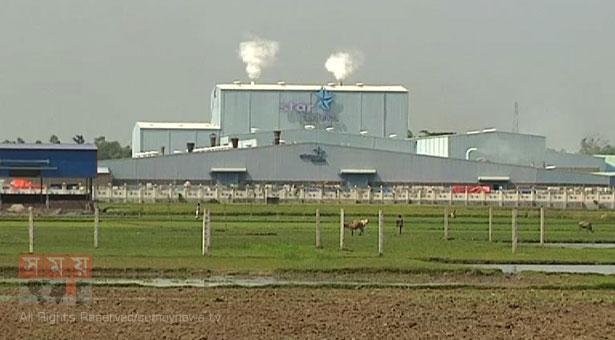 শিল্পকারখানার জন্য ঘর
ব্যবসা-বাণিজ্য
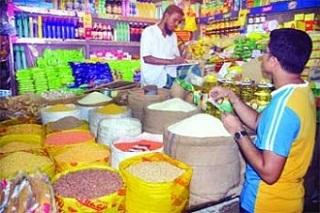 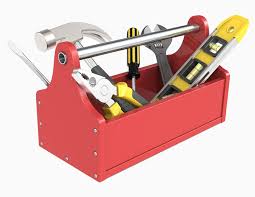 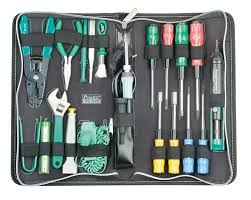 দোকানঘর
ব্যাক্তিগত হাতিয়ার
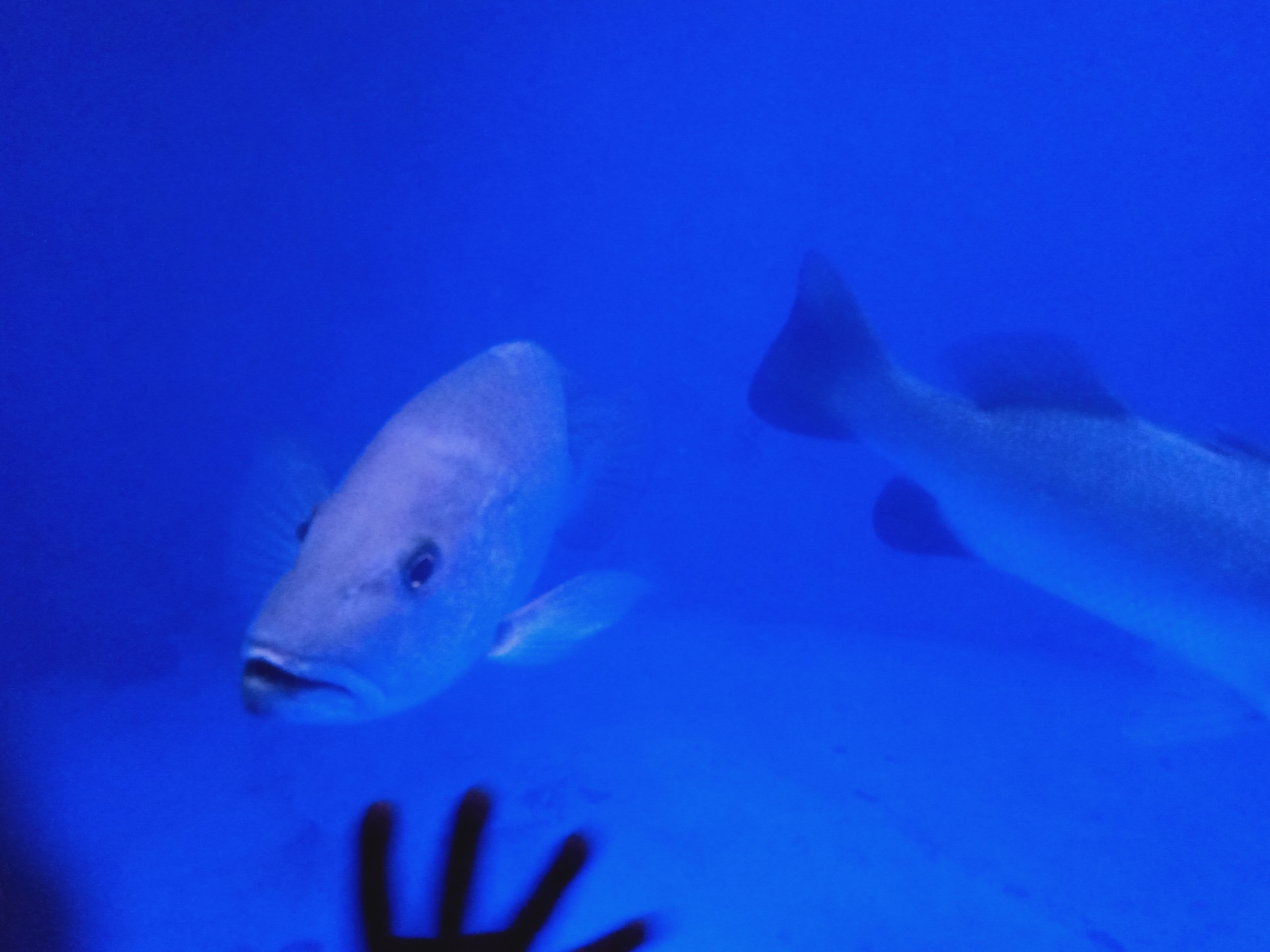 মূল্যায়ন

০১।  যাকাত শব্দের অর্থ কী ? 
০২।  যাকাতের শতকরা হার কত ?
০৩।  স্বর্ণের যাকাতের নিসাব বর্ণনা কর ?
[Speaker Notes: "তোমরা সালাত কায়েম কর ও যাকাত দাও” (সুরা আন-নুর, আয়াত ৫৬)]
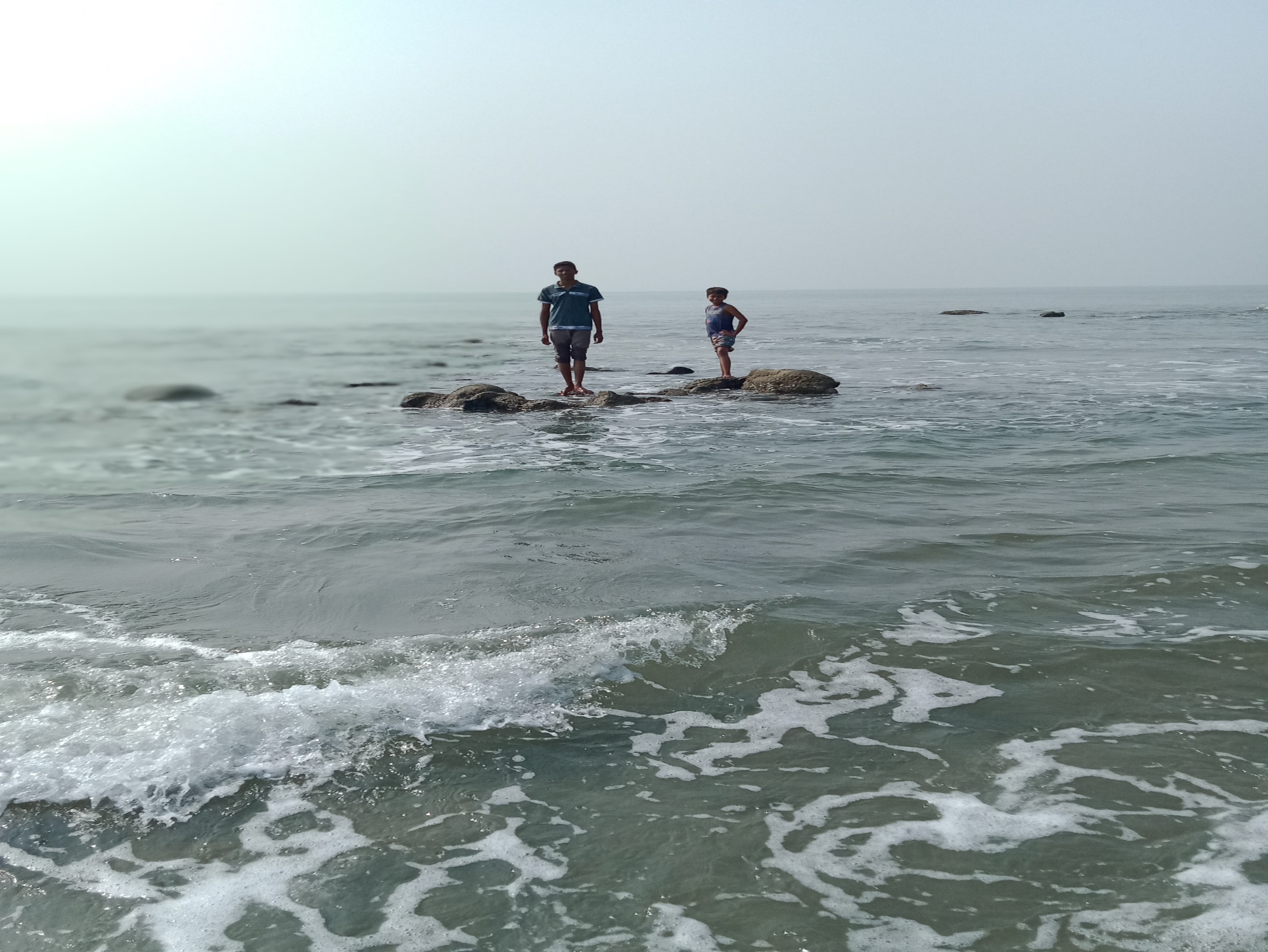 বাড়ির কাজ
দারিদ্রতা দূরিকরণে যাকাতের ভূমিকা বিশ্লেষণ কর।
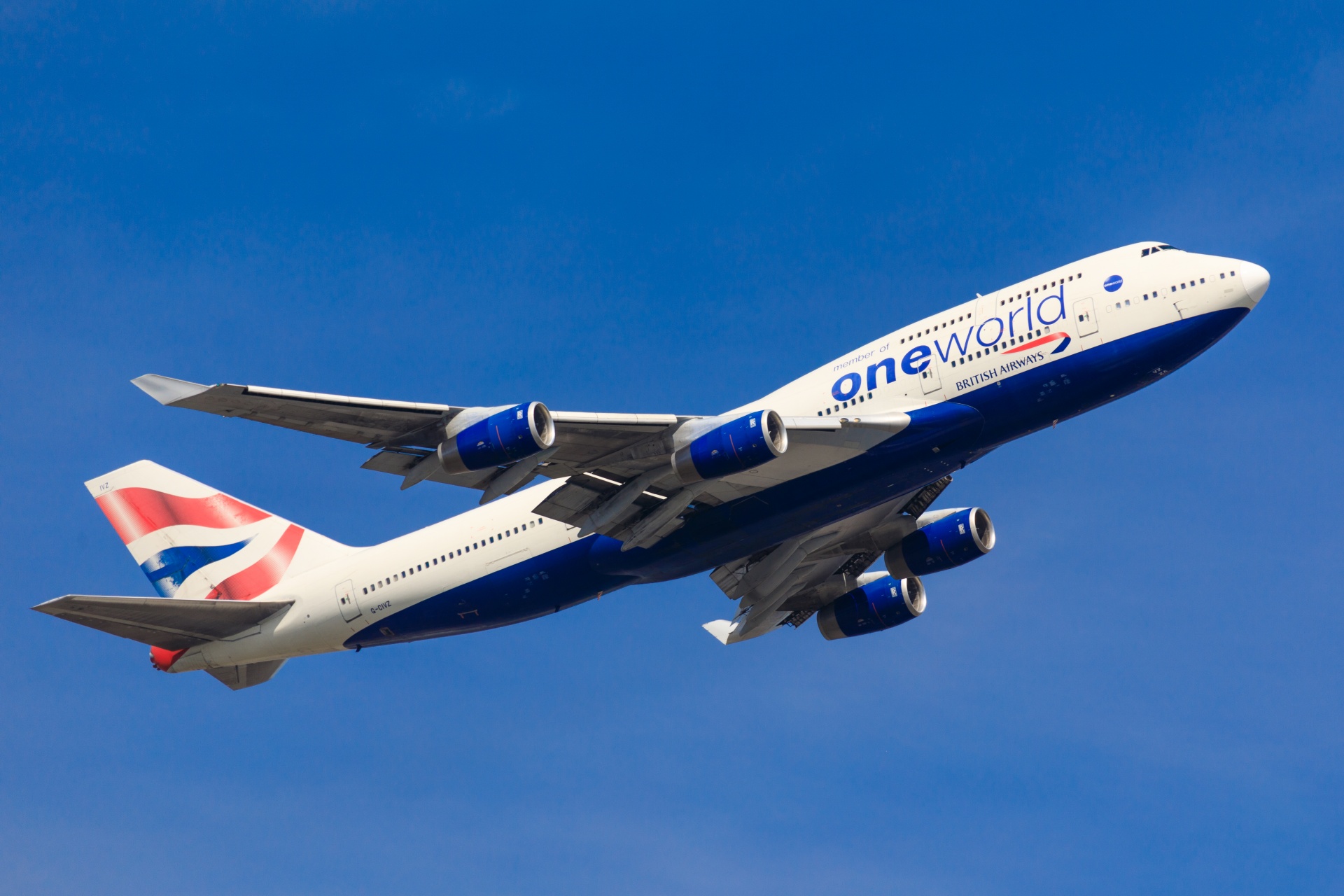 ধন্যবাদ
আল্লাহ হাফেজ